МОУ Гаврильцевская СОШ       проект:   ”всё тайное           становится явным”
2014 год
Тема  исследования: НУЛЕВОЙ УГЛОВОЙ КОЭФФИЦЕНТ.Цель: определить как расположен график линейной функции у=kх+b, если  k=0
Участники исследования:Усманова АлинаРамазанов ЭдуардИдрисов ИдрисМаксимова Полина
Строили график функции y=kx+b, еслиk=0, b=3;k=0, b=-2;k=0, b=-0,5.
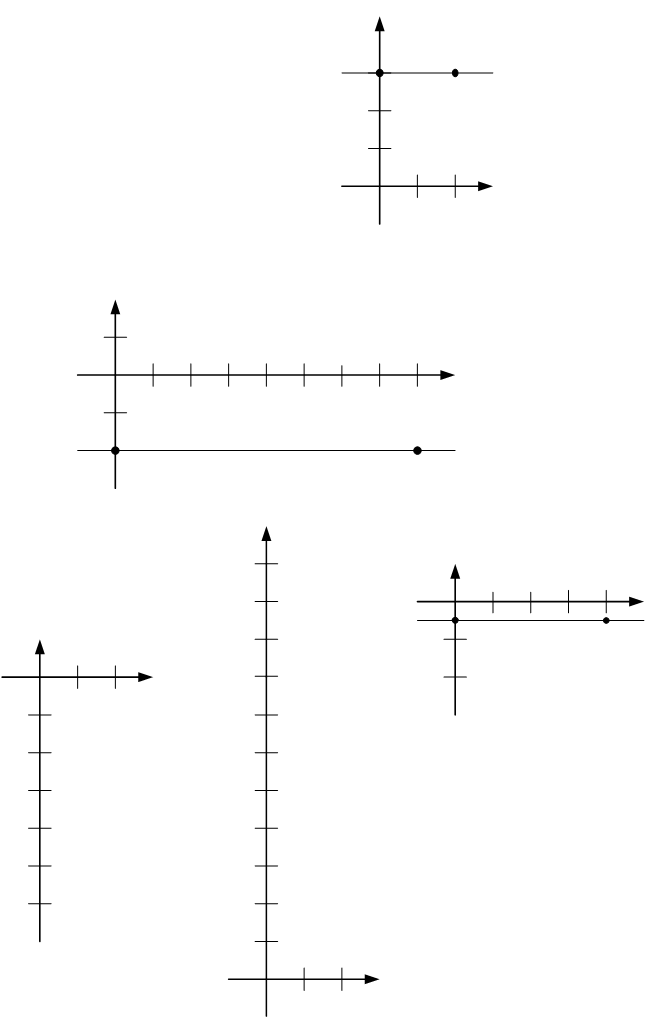 у
y=3
3
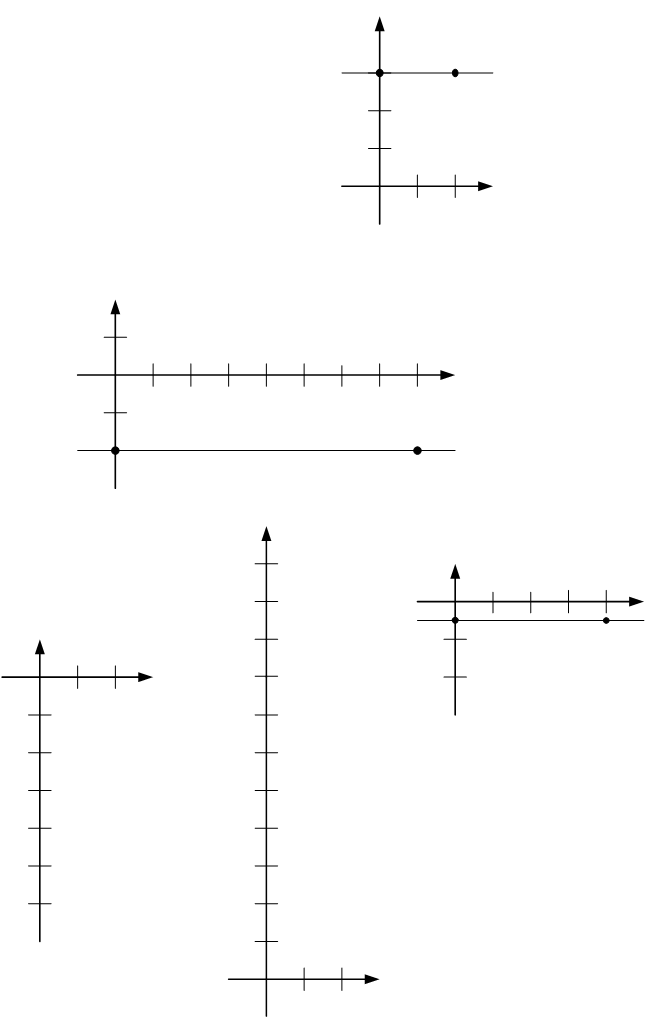 у
х
0
х
-0,5
0
y=-0,5
1. Получили формулы:   y=3;   y=-2;   y=-0,5.
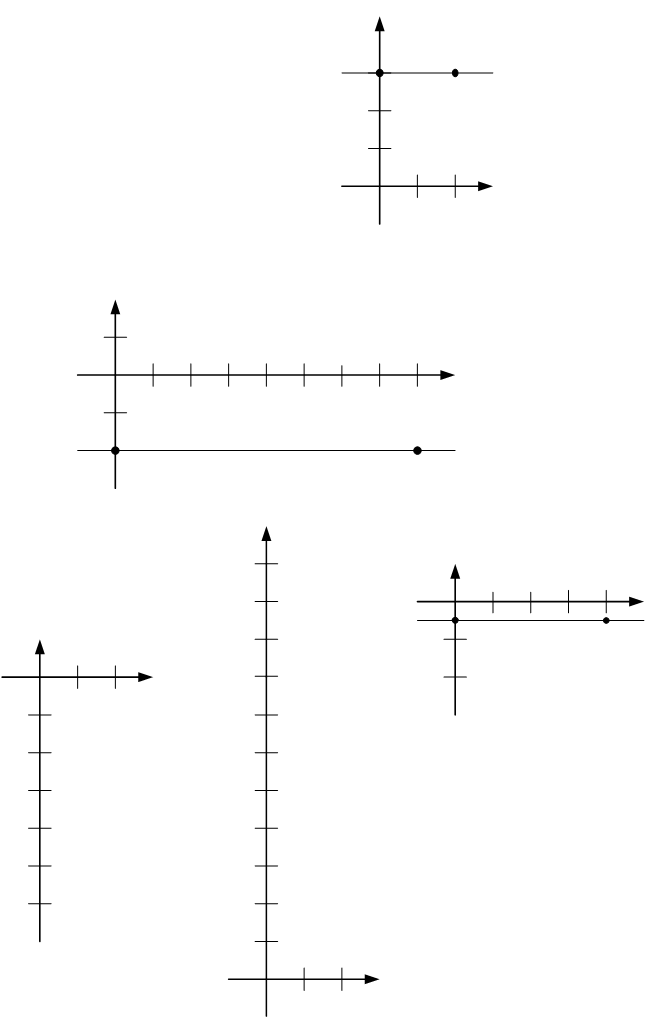 y=-2
у
х
0
-2
Вывод : Графики функции y=kx+b, где k= 0, будут параллельны друг другу и оси Ox, и они проходят через точки с координатами (0,b).
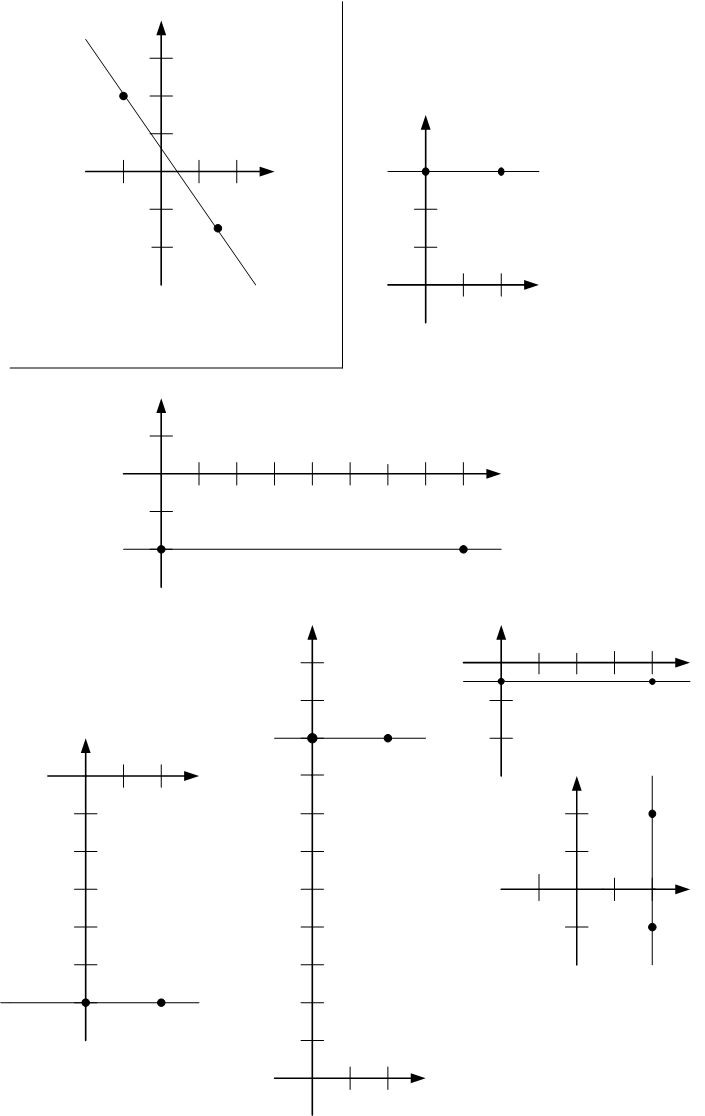 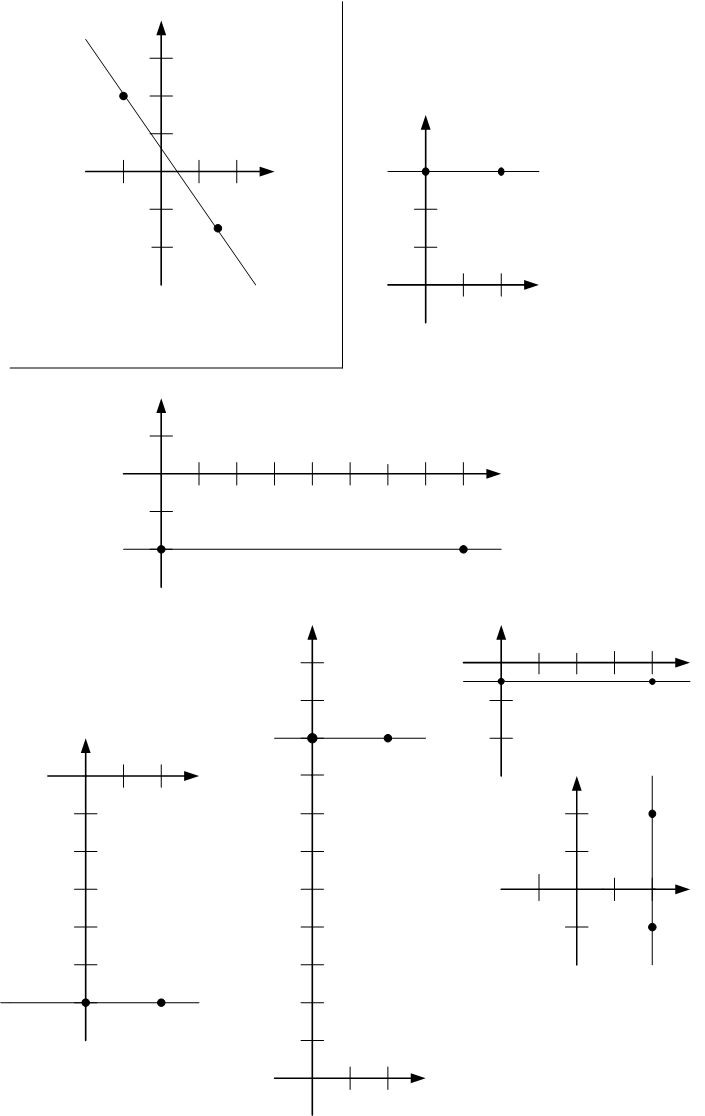 у
у
0
х
9
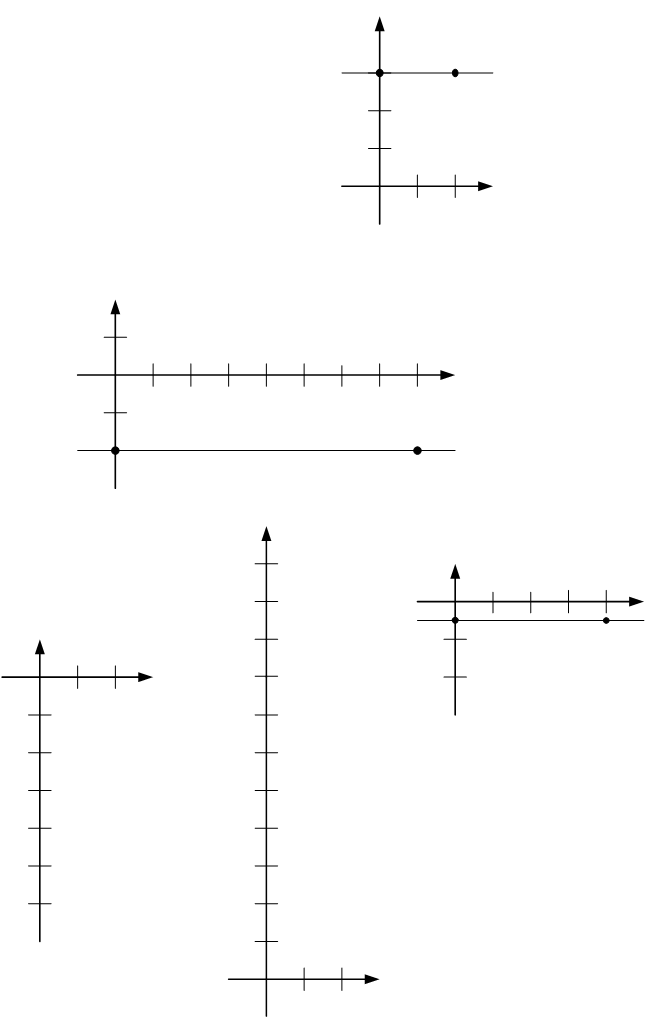 у
3
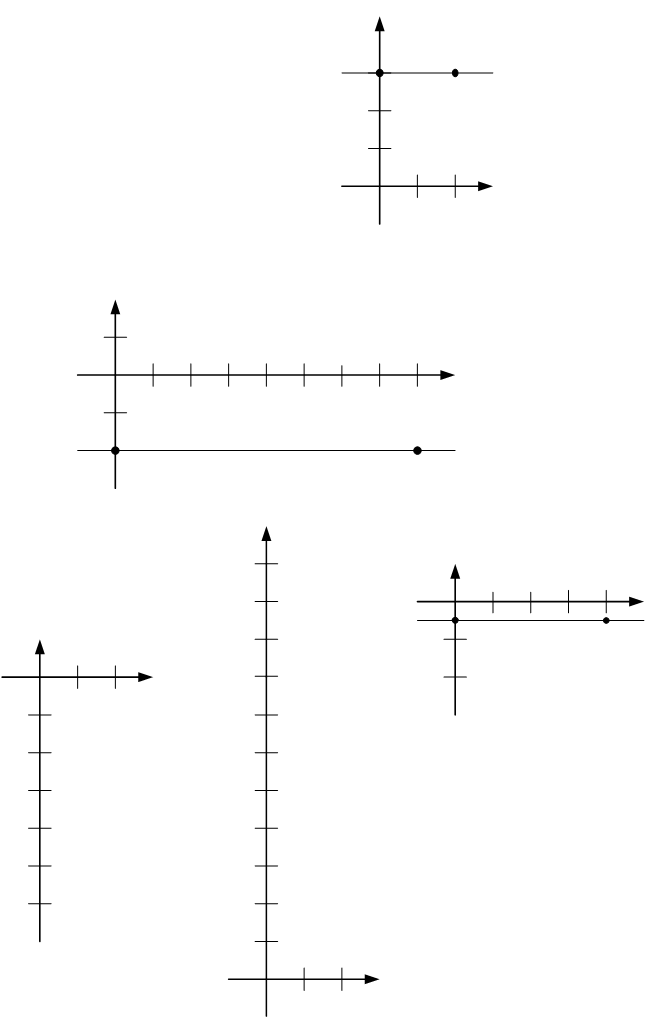 у
х
0
-0,5
-6
х
0
0
х
Задания для класса:
1.В одной системе координат постройте графикифункции:y=9      y=-6
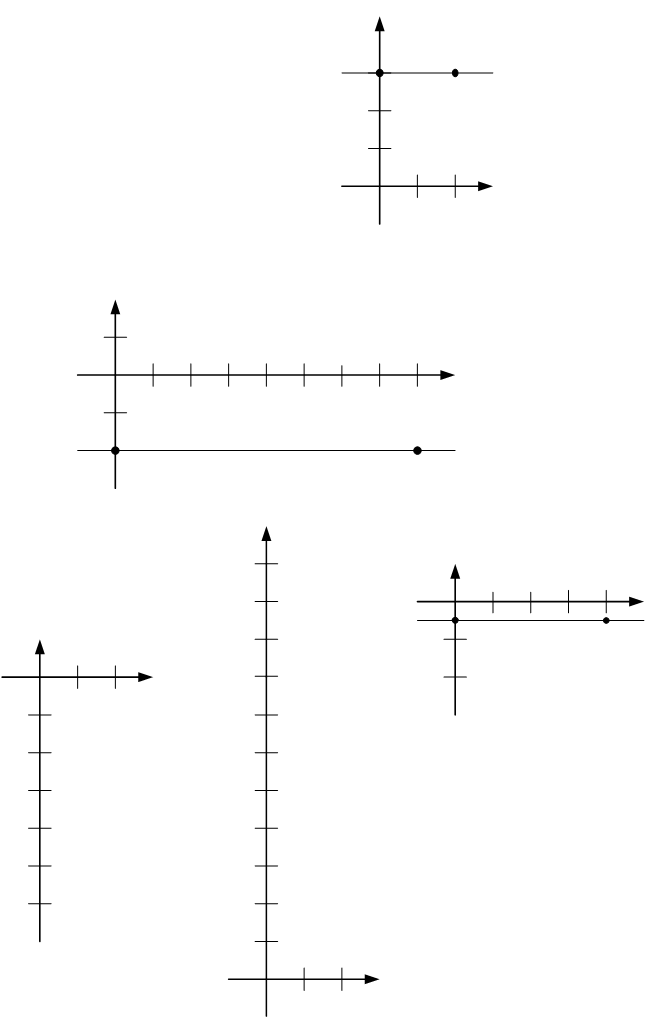 у
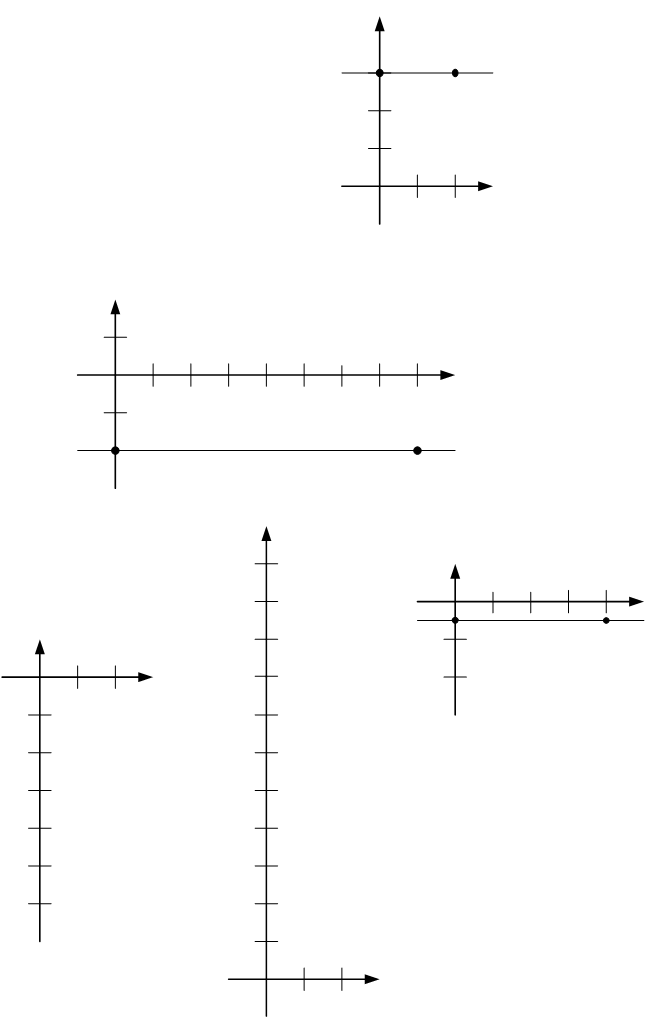 у
0
х
х
0
Ответы:
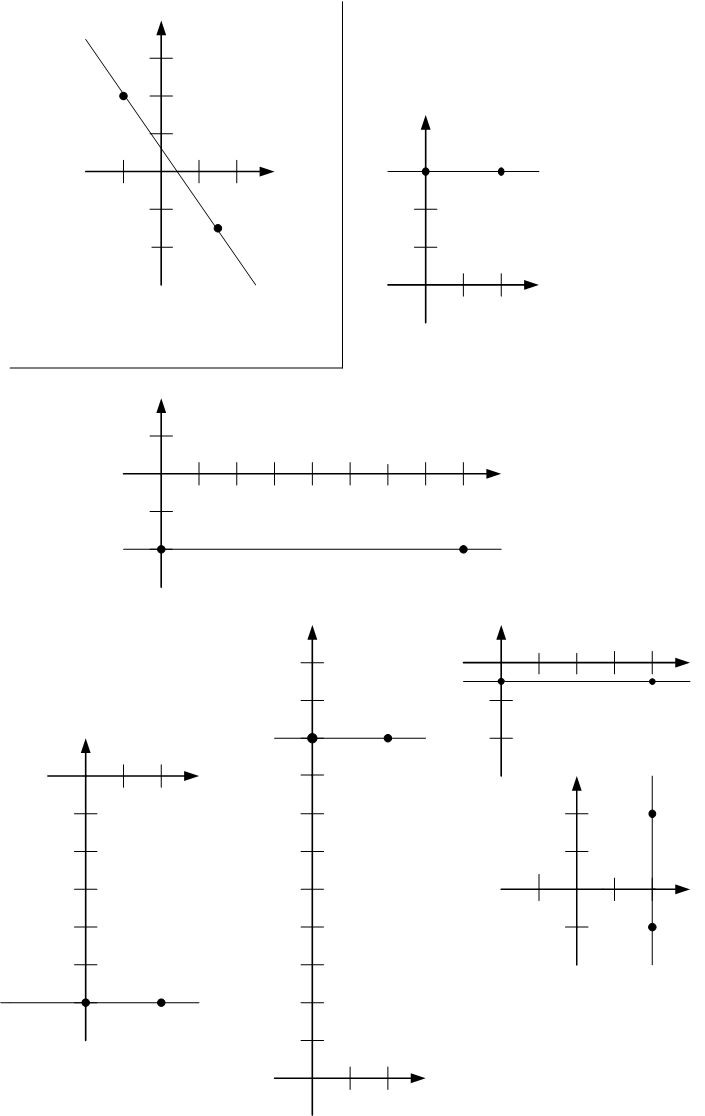 y=9
у
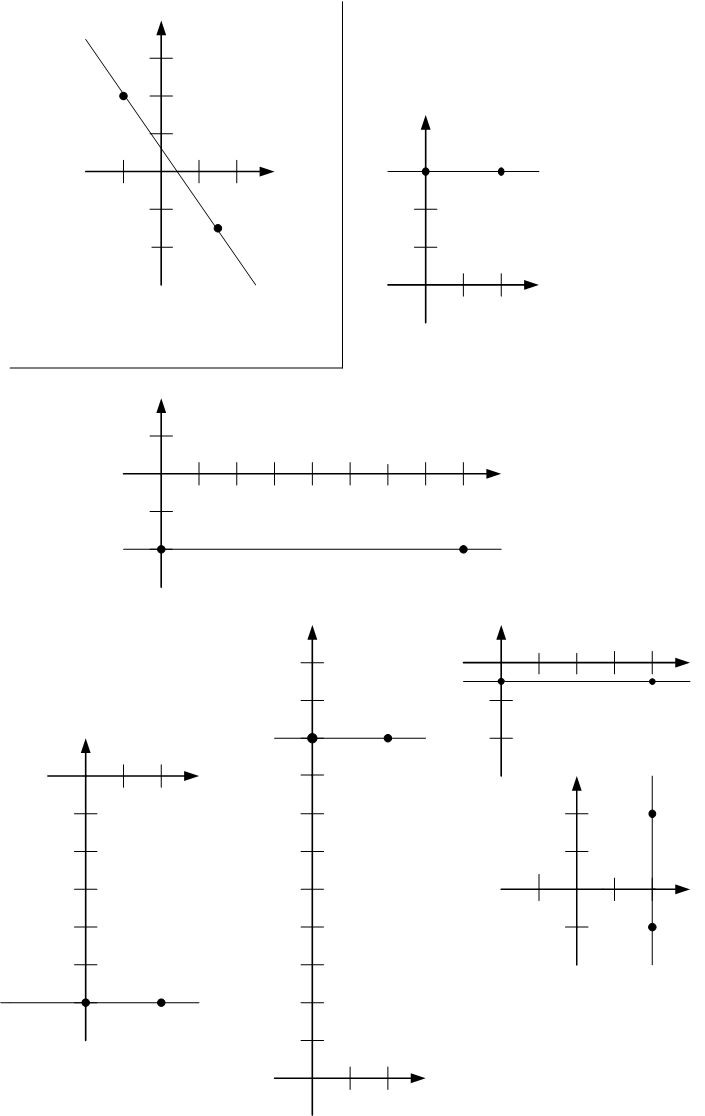 у
9
0
х
-6
y=-6
х
0
2.Из данных функций:y=8x-2;    y=3;y=5x+3;   y=6;  y=3x выберите те, графики  которыхбудут параллельны оси  0x.
Ответы:
Графики функций y=6 и y=3 будут параллельны друг другу и оси Оx.
3.Найдите график функции соответствующий формуле                   y=b.
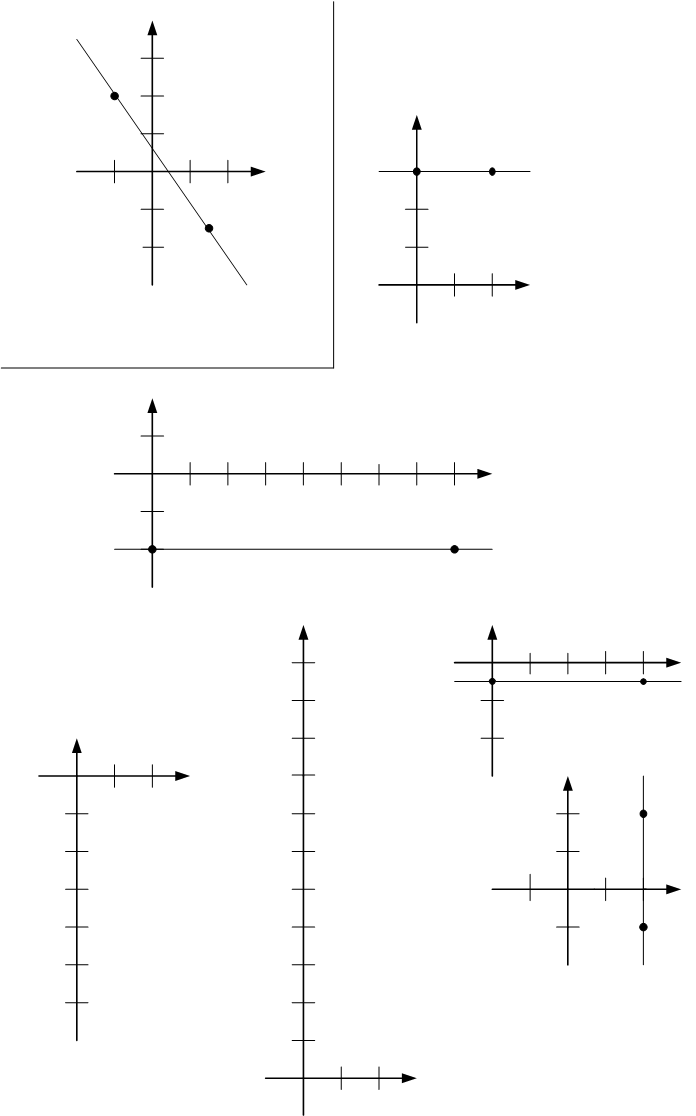 у
х
0
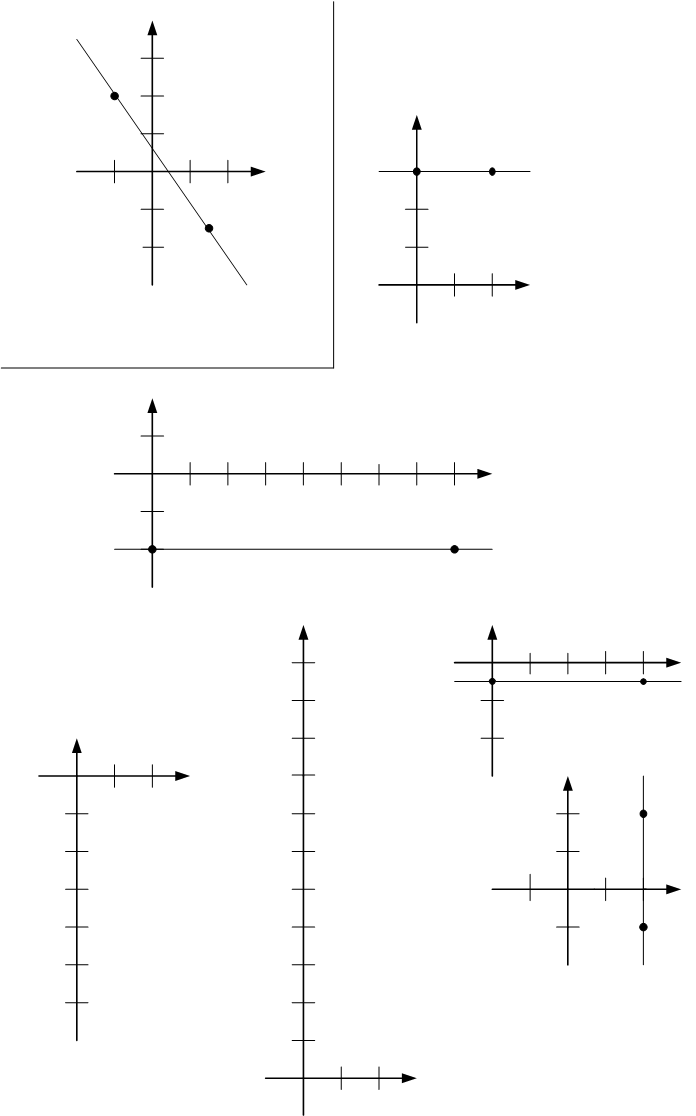 у
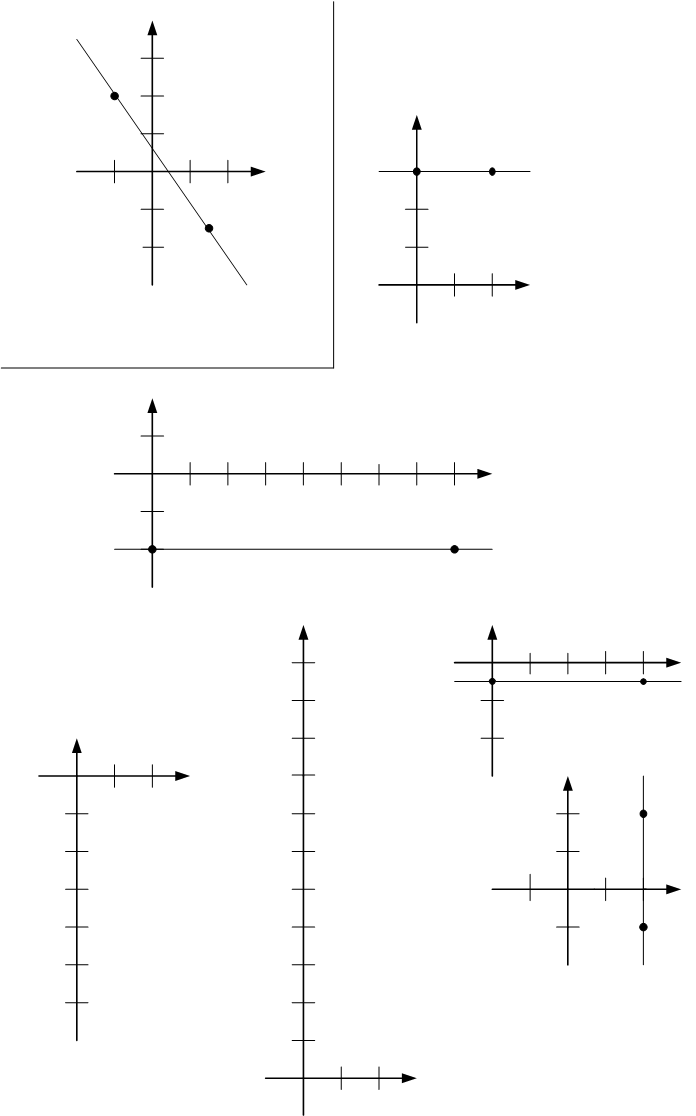 у
х
х
0
0
Ответ:
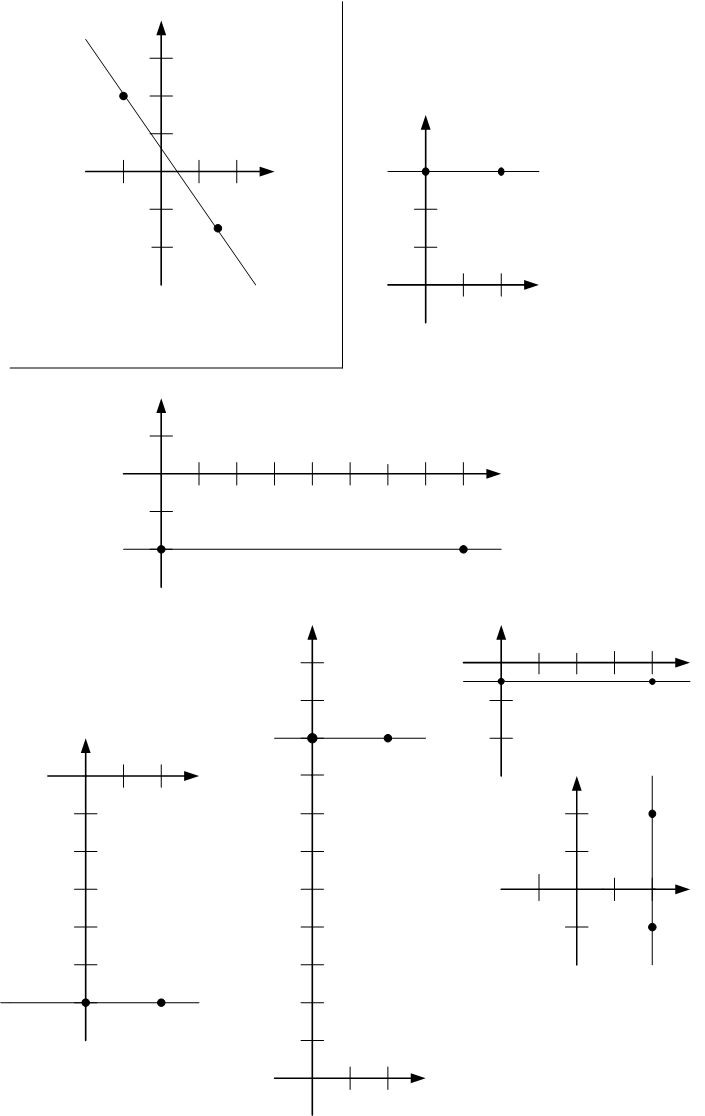 Этот график функции соответствует формуле y=b.
у
0
х
КОНЕЦ
СПАСИБО ЗА ПРОСМОТР)))